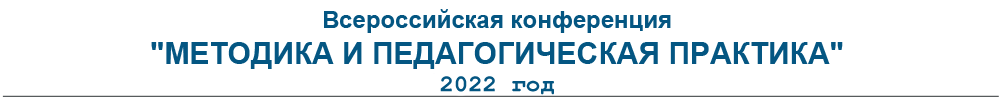 Григорьева Марина Викторовна
Государственное бюджетное образовательное учреждение Гимназия №587
Структурное подразделение 
Отделение дополнительного образования детей
г. Санкт-Петербург
ПРОЕКТ
«ИССЛЕДОВАНИЕ И АНАЛИЗ
 МУЗЫКАЛЬНЫХ ПРОИЗВЕДЕНИЙ»
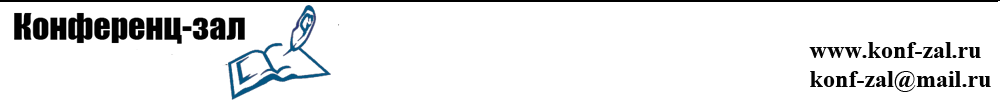 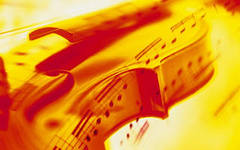 Проект
«Исследование и анализ
 музыкальных произведений»
Предмет: музыкальная литература
Григорьева М.В., педагог теоретических 
дисциплин и фортепиано 
ГБОУ Гимназии №587
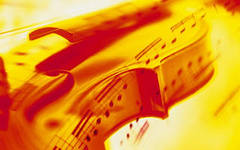 Цель: Структурирование и анализ музыкальных произведений,
 в рамках творческого проекта.
Задачи:  Обучающие:  Научить использовать приобретённые 
знания и умения для решения практических задач;

Развивающие: Развивать способность на слух анализировать
 музыкальное произведение;

Воспитательные: 1.Стимулировать стремление к саморазвитию;
2. Воспитывать эстетический вкус, трудолюбие .
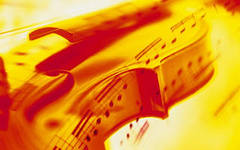 Творческий проект – это самостоятельная

 творческая итоговая работа, выполненная

 под руководством педагога.
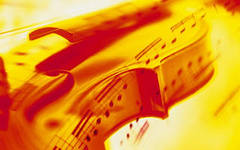 Качество выполнения проекта зависит от
знаний, умений, навыков, приобретённых на уроках музыкальной литературы, желания и творческих способностей.
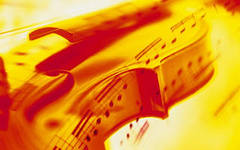 Творческий проект – это самостоятельная
творческая итоговая работа, выполненная
 под руководством педагога.
Качество выполнения проекта зависит от знаний, умений, навыков, приобретённых на уроках музыкальной литературы, желания и творческих способностей.
Успешная защита творческих проектов
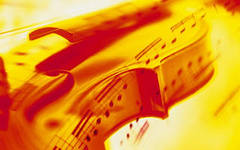 Типология проектов
исследовательскиеТребуют хорошо продуманной структуры, целей, актуальности для всех участников, продуманных методов, экспериментальных и опытных работ, методов обработки результатов.    творческие
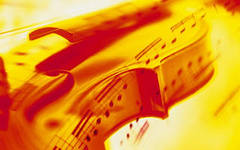 Модель исследовательской деятельности
1.           Постановка проблемы.2.           Прояснение неясных вопросов.3.           Формулирование  исследования.4.           Планирование  действий.
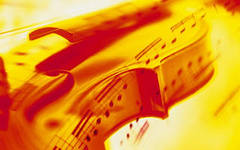 5.           Сбор данных.6.           Анализ и синтез данных.7.           Подготовка сообщений.8.           Выступление с сообщениями.9.           Ответы на вопросы, корректировка.10.        Обобщения, выводы.11.        Самооценка.
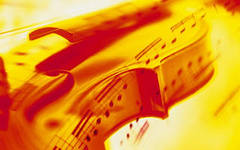 Структура творческих проектов
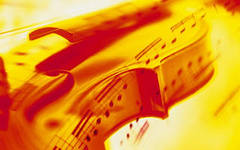 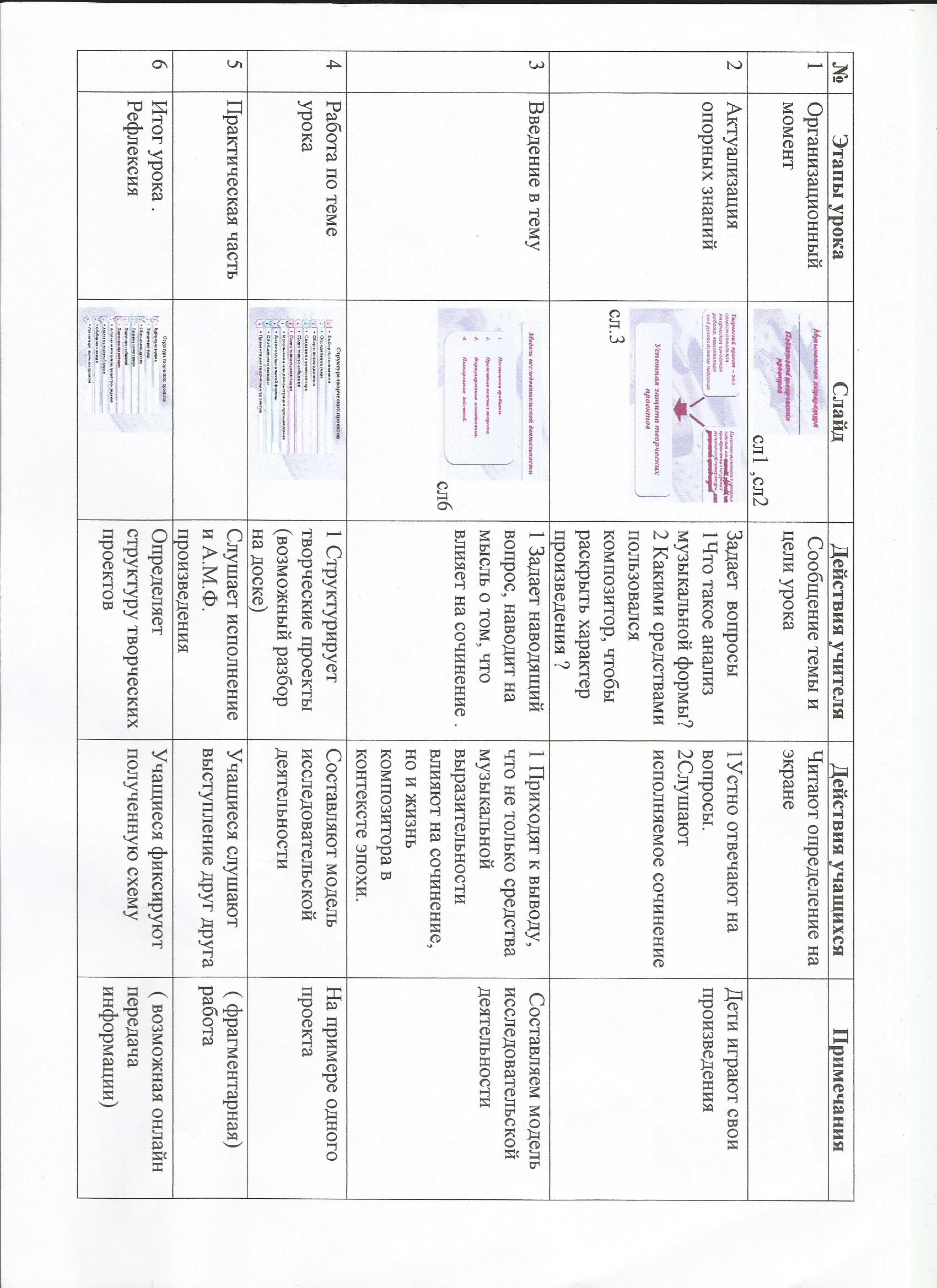 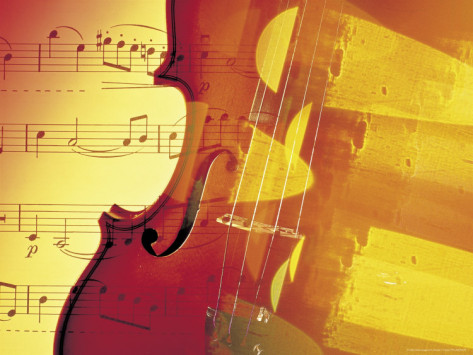 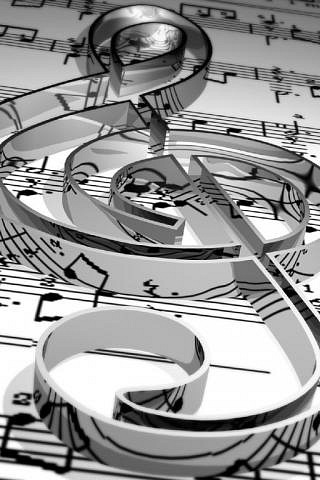 Спасибо
 за внимание